AvR‡Ki cv‡V mevB‡K dz‡ji ï‡f”Qv
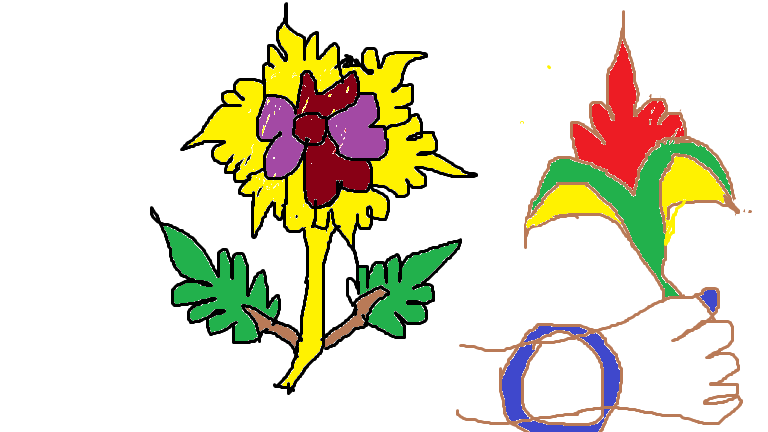 wkÿK cwiwPwZ
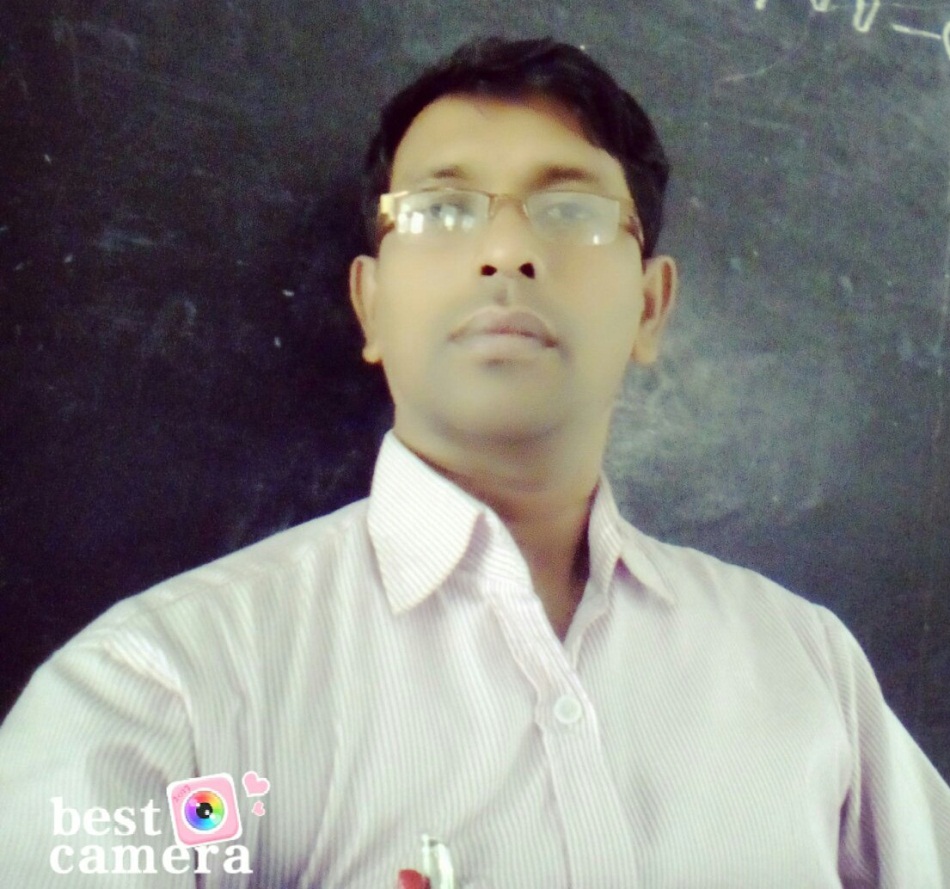 ‡gvt gv‡bvqvi †nv‡mb
mnKvix wkÿK
6 bs ˆZjUzcx miKvwi cÖv_wgK we`¨vjq,
nwiYvKzÛz, wSbvB`n|
পাঠ পরিচিতি
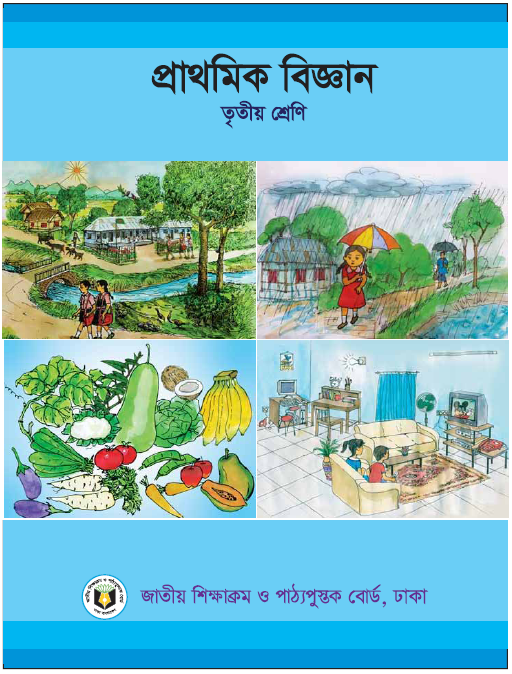 ‡kÖYx t Z…Zxq 
welq t cÖv_wgK weÁvb
Aa¨vqt Rxe‡bi Rb¨ cvwb 
cvV wk‡ivbvg t cvwbi Drm
mgq t 45wg.
wkLbdj
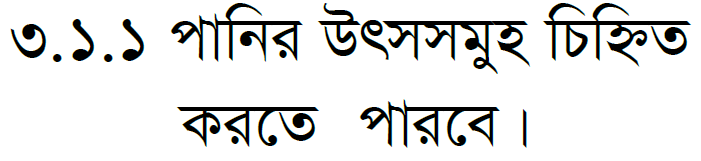 G‡mv Avgiv GKUv c„w_exi gvbwPÎ †`wL
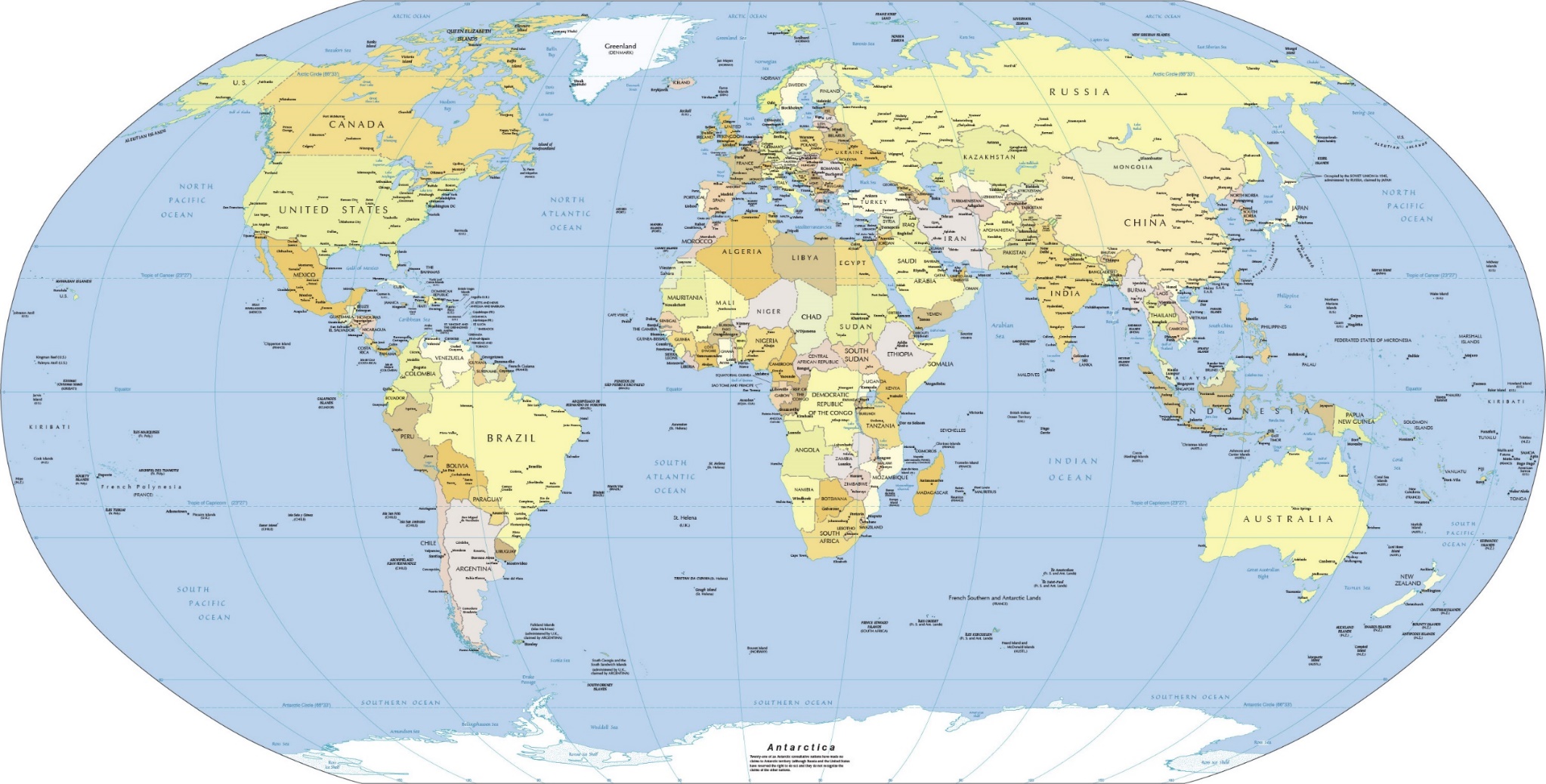 পানির উৎস
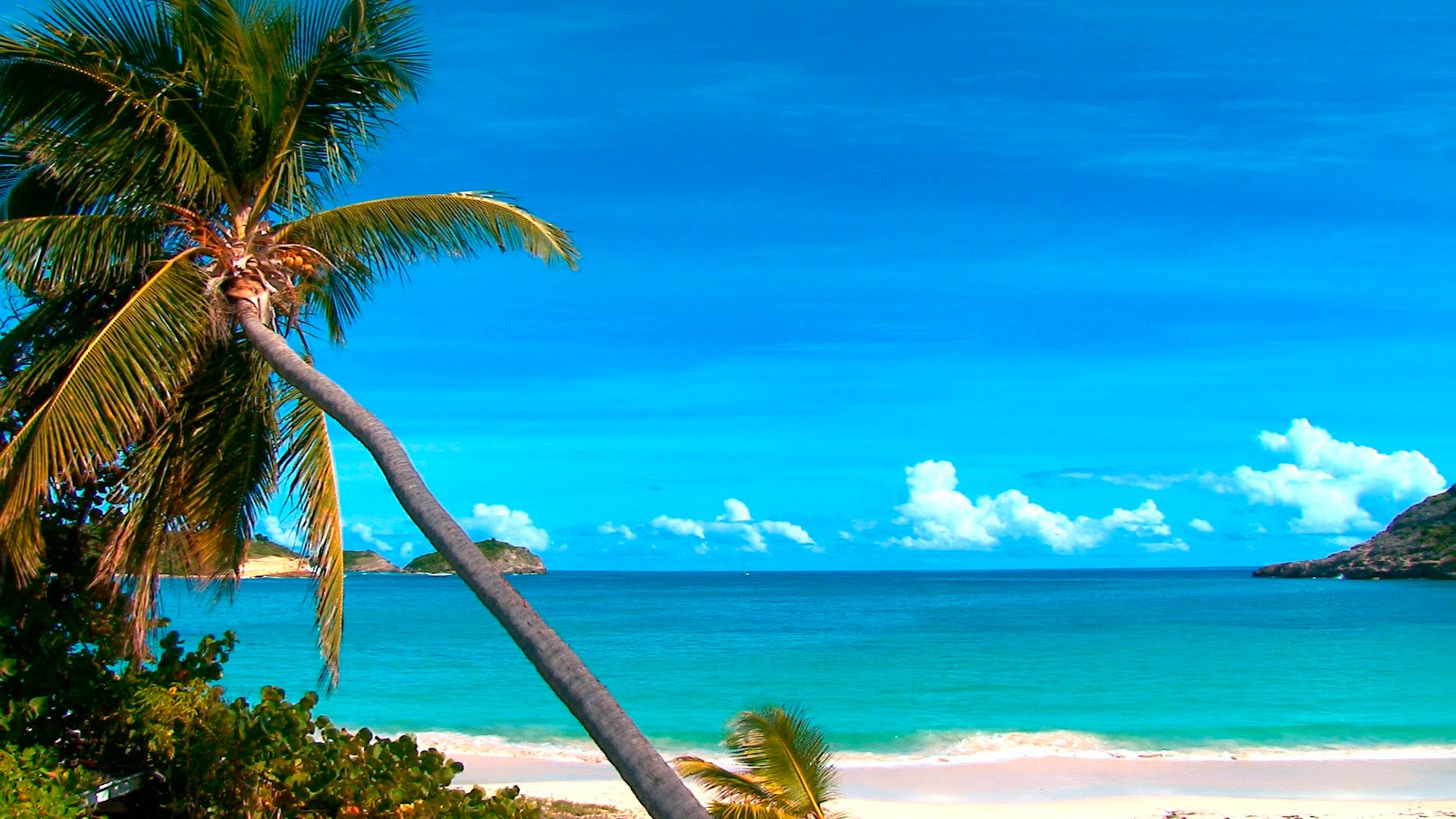 সমুদ্র
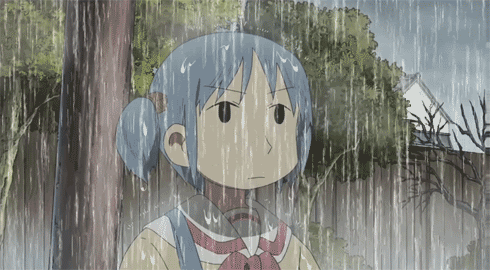 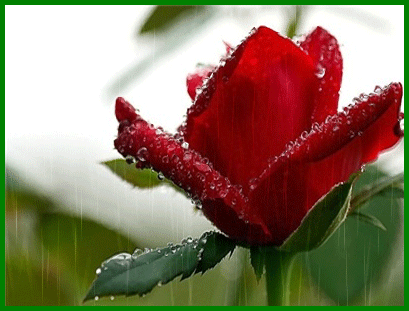 বৃষ্টি
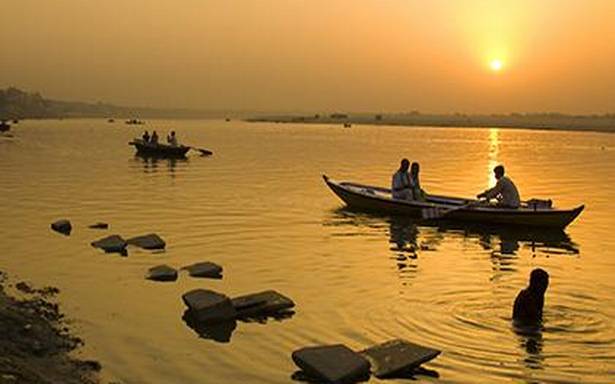 নদী
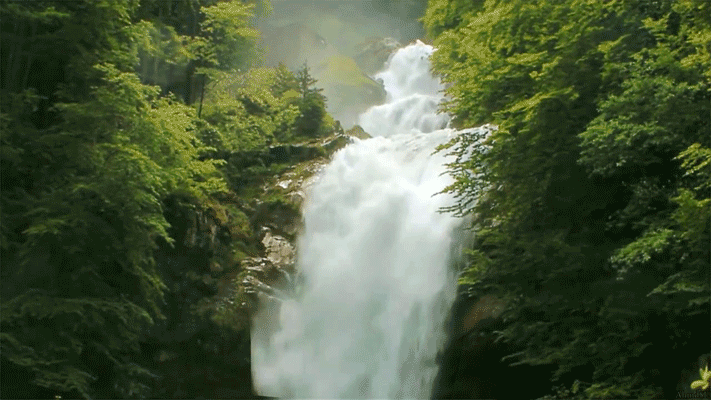 ঝরণা
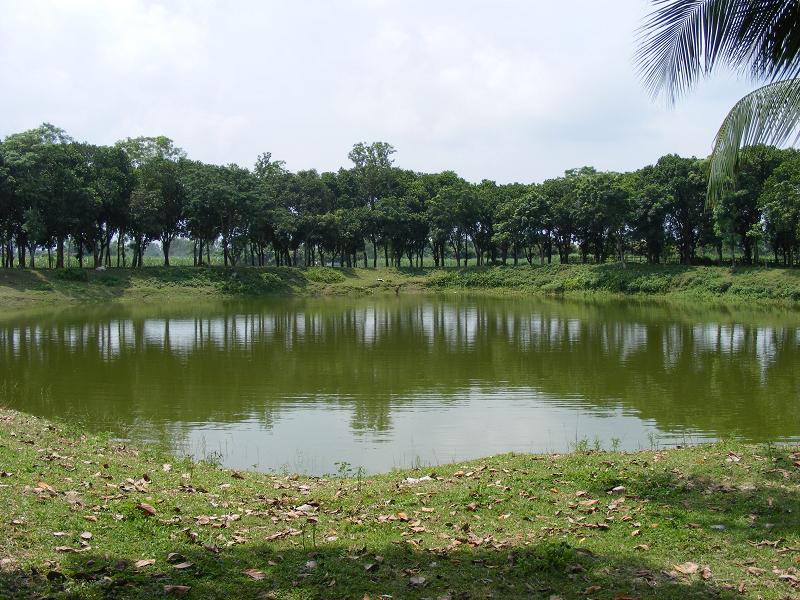 পুকুর
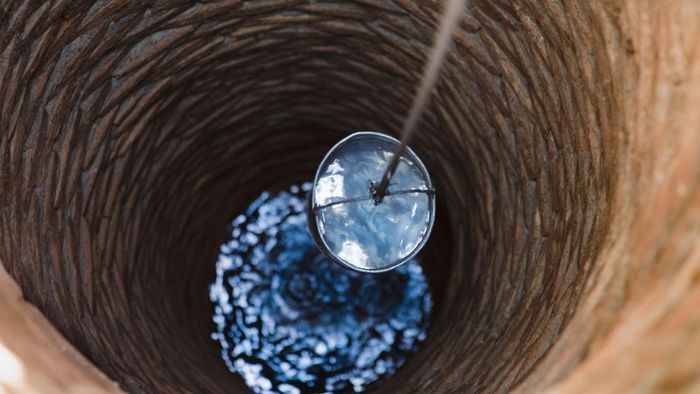 কূপ
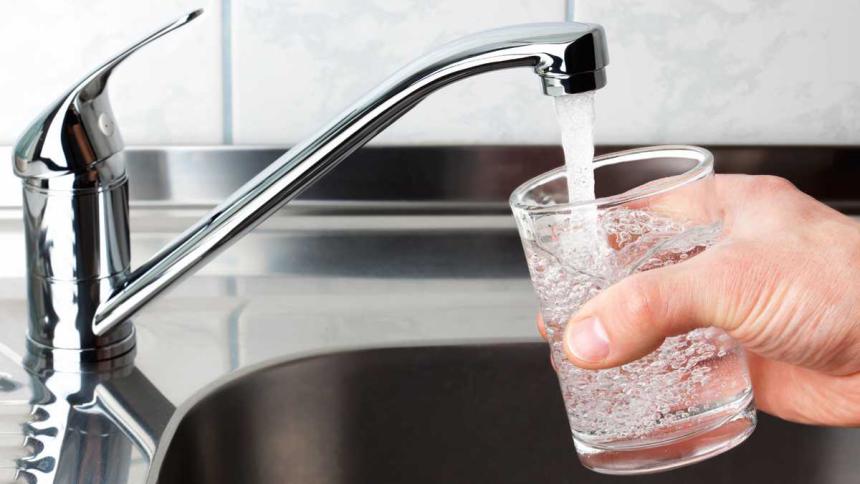 পানির কল
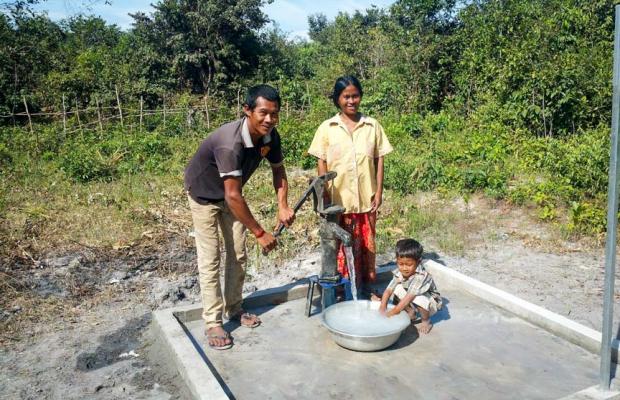 টিউবওয়েল
দলীয় কাজঃ নিম্নের ছকটি পূরণ কর।
তোমার পাঠ্যবইয়ের ১০তম পৃষ্ঠা খুলে নিরবে পড় এবং কোন সমস্যা থাকলে জিজ্ঞেস কর।
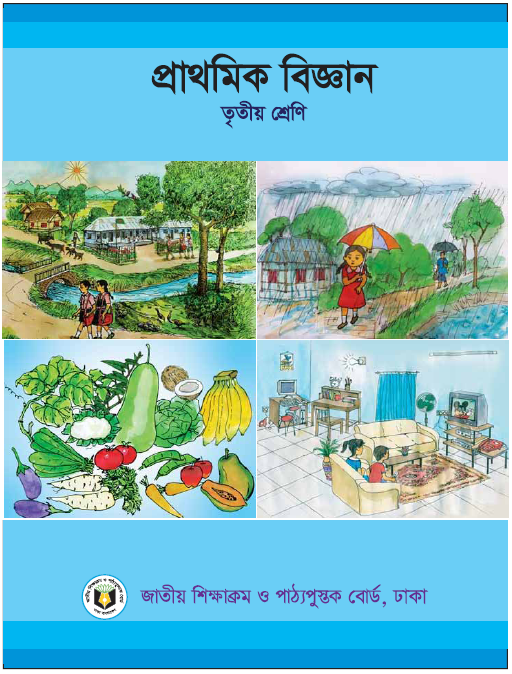 ১। সঠিক উত্তরটিতে টিক (∙) চিহ্ন দিনঃ
ক) পানির উৎসগুলোকে কয় ভাগে ভাগ করা যায়?
১) দুই ভাগে 		২) তিন ভাগে 
৩) চার ভাগে 		৪) দশ ভাগে
∙
খ) কোনটি পানির প্রাকৃতিক উৎস? 
১) নলকূপ			২) কূয়া
৩) নদী 	 		৪) পুকুর
∙
বৃষ্টি, পুকুর, কুয়া, হ্রদ, সমুদ্র, নদী, নলকূপ, ঝরণা, পানির কল,
২। উপরের তালিকা হতে পানির উৎসগুলোকে নিম্নের ছক অনুসারে পৃথক করে লিখঃ
৩। নিচের প্রশ্নগুলোর উত্তর লিখঃ
ক) পানির উৎসগুলোকে কয় ভাগে ভাগ করা যায়? 

     ভাগ গুলোর নাম লিখ।

খ) পানির ৪টি প্রাকৃতিক উৎসের নাম লিখ। 

গ) মানুষের তৈরি পানির ৪টি উৎসের নাম লিখ।
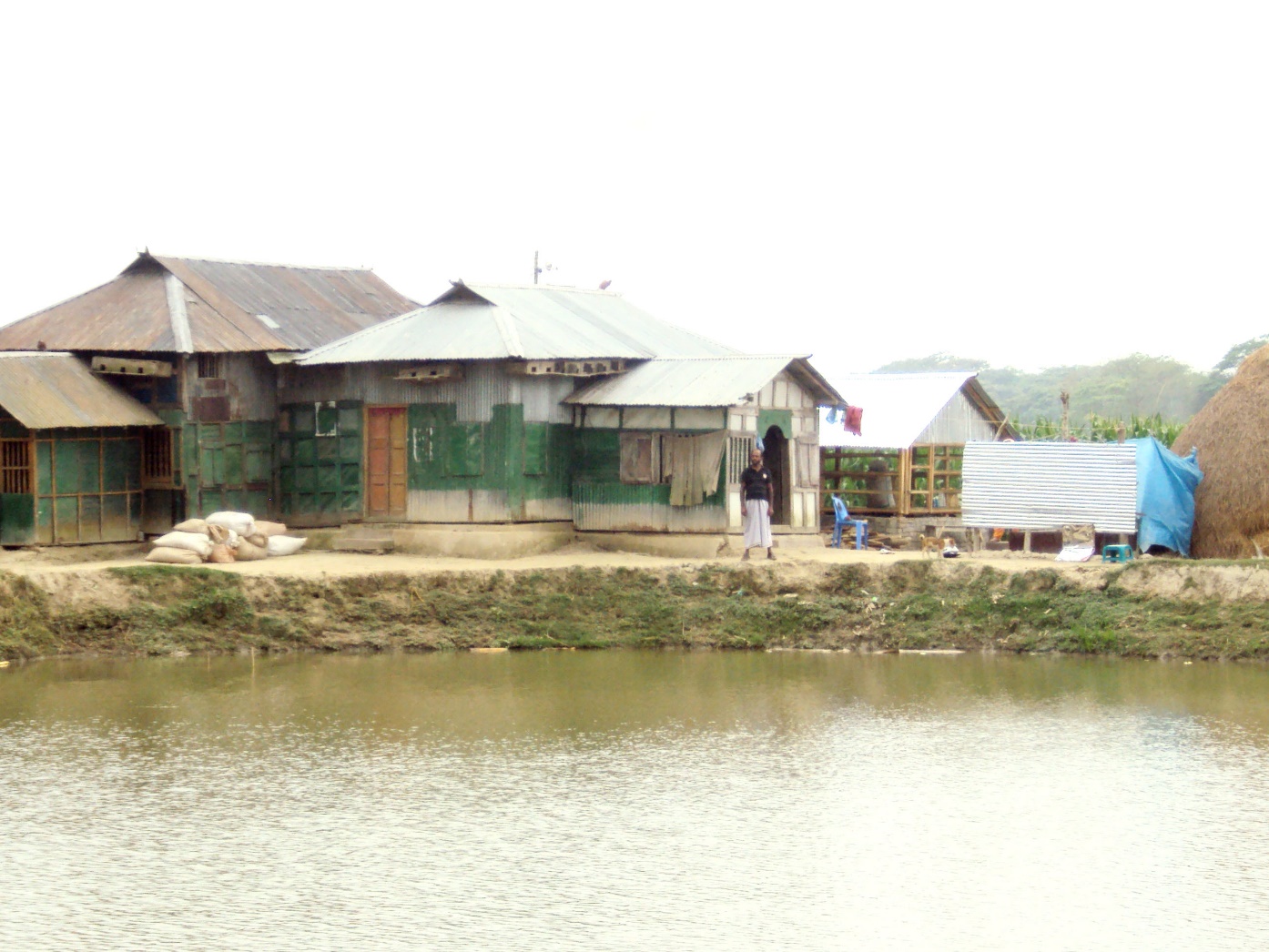 ‡Zvgv‡`i evwo Ges evwoi Pvicv‡k ‡h mg¯Í cvwbi Drm †`Lv hvq Zv wb‡Pi QK Abymv‡i Kv‡Ri GKUv ZvwjKv ˆZix K‡i Avb‡e|
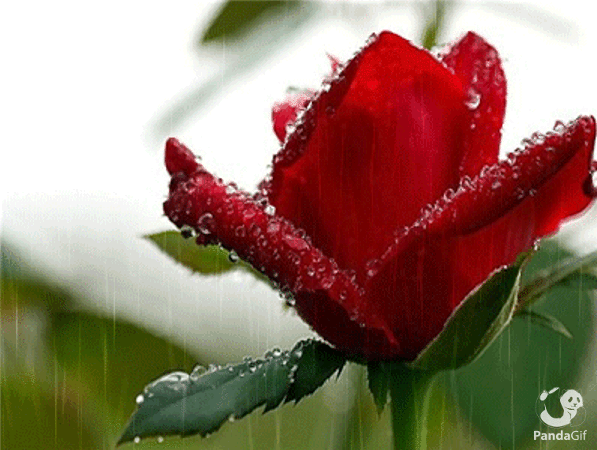 ab¨ev` mevB‡K